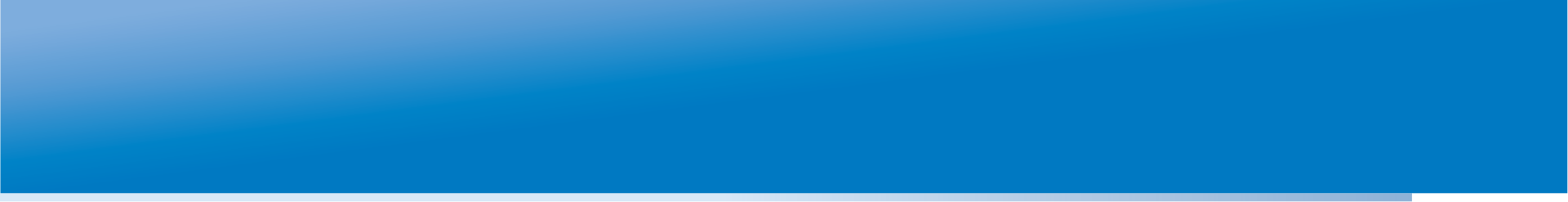 Учебный курс
«Национальные экзамены и мониторинги учебных достижений: интерпретация и представление результатов для различных групп пользователей»
14-17 мая 2013 года, г. Москва
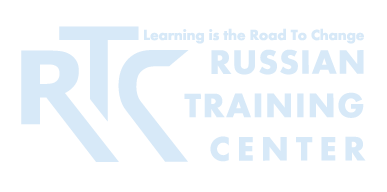 СЕССИЯ 6
Разработка стратегии распространения информации о результатах оценки
И.А. Вальдман
директор Российского Тренингового центра ИУО РАО
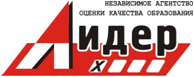 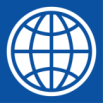 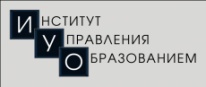 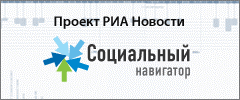 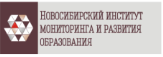 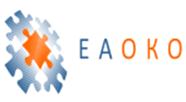 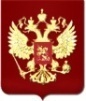 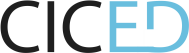 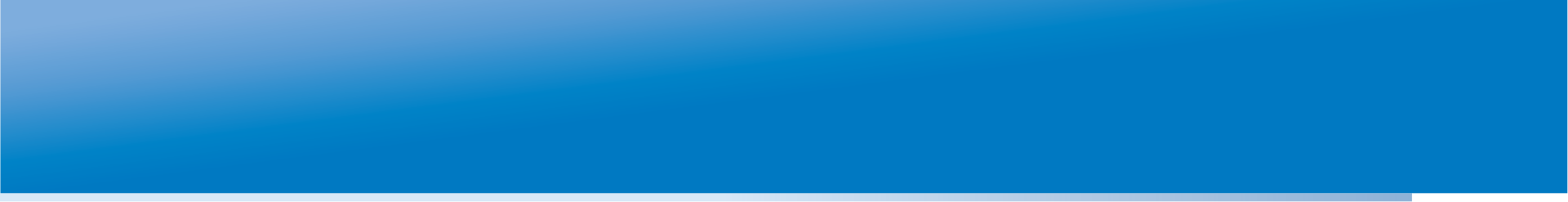 СТРАТЕГИЯ РАСПРОСТРАНЕНИЯ ИНФОРМАЦИИ
Стратегия распространения информации (англ. – dissemination strategy) имеет дело не с тем, какие продукты должны быть подготовлены, а с тем, кто и как эти продукты донесёт до представителей целевых групп.

В основе стратегии распространения лежит понимание того, какими способами информация о результатах оценки должна доводиться до конкретных целевых групп.
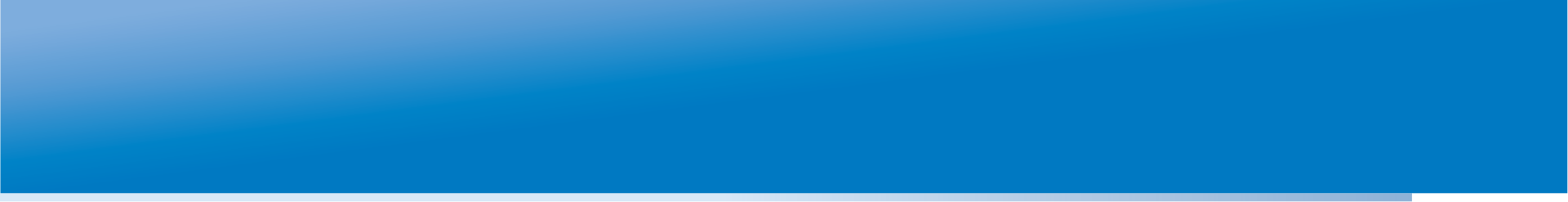 СТРАТЕГИЯ РАСПРОСТРАНЕНИЯ ИНФОРМАЦИИ ВКЛЮЧАЕТ
Определений первичных и вторичных каналов распространения, которые будут использованы для каждого продукта и услуги;
Установление ценовой политики;
Маркетинг. Определение шагов, которые будут предприняты и будут гарантировать, что ключевые пользователи и адресаты узнают об имеющихся продуктах и услугах.
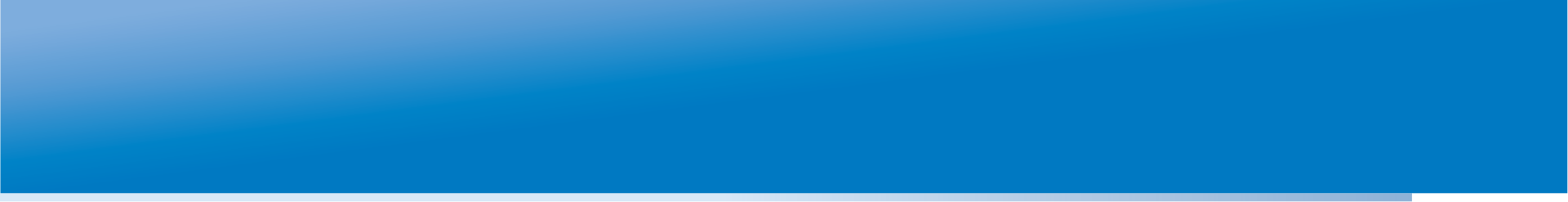 ПЕРВИЧНЫЕ КАНАЛЫРАСПРОСТРАНЕНИЯ ИНФОРМАЦИИ
печатные отчёты
 электронные отчёты (в Интернет, на CD или картах памяти);
 радио;
 телевидение;
 мультимедийные продукты.
Телевидение.
Телевидение из всех СМИ имеет самый большой охват и самое сильное влияние на массовую аудиторию.
Но используемые при телевизионном вещании информационные сообщения, как правило, гораздо короче, чем в продуктах на печатной основе. Информация может быть наглядно запечатлена в телевизионных продуктах, но большинство сообщений должны быть тщательно сокращены до небольшого размера. Множество важных нюансов зачастую оказываются потерянными при этом.
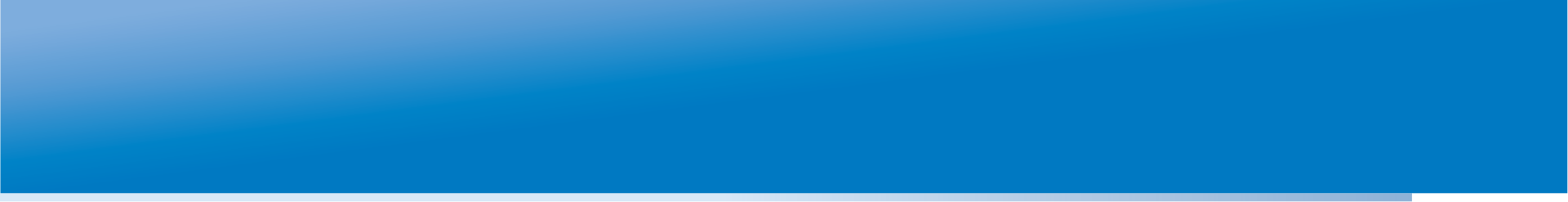 ВТОРИЧНЫЕ КАНАЛЫРАСПРОСТРАНЕИЯ ИНФОРМАЦИИ
Реклама;
Внутренние и внешние брифинги;
Пресс-релизы;
Интервью с журналистами;
Пресс-конференции, брифинги, конференции и семинары;
Публицистические статьи;
Новостные письма;
Статьи в информационные бюллетени.
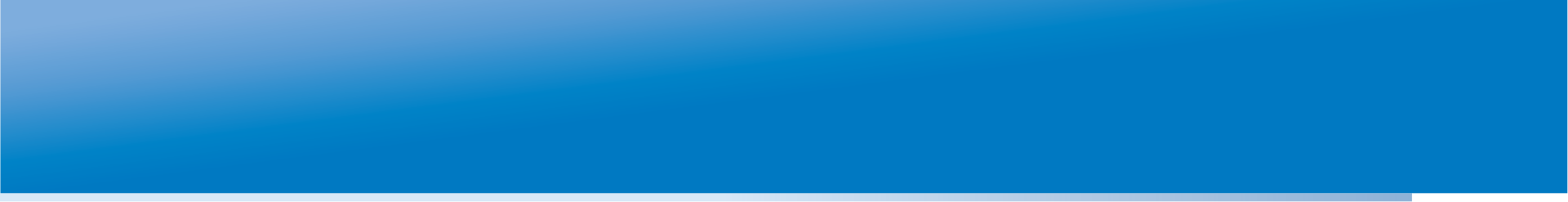 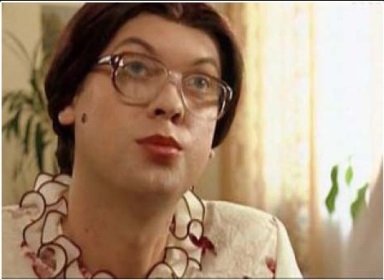 СПОСОБЫ ИНФОРМИРОВАНИЯ: УЧИТЕЛЯ
Специализированный отчёт по предмету или области содержания, подлежащей оценке с указанием результатов, основных ошибок и типов заданий, выполнение которых вызвало наибольшую трудность у учащихся.
Отчёт по школе в сравнении с результатами школ из своего кластера, муниципалитета и региона.
Педагогические советы.
Методические семинары, проводимые представителями методических служб и системы ПК по разбору основных ошибок при выполнении теста.
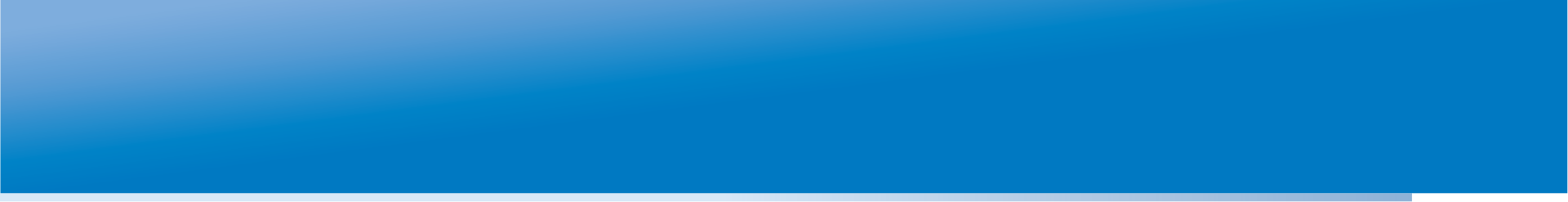 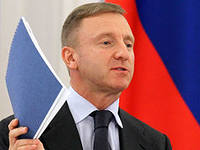 СПОСОБЫ ИНФОРМИРОВАНИЯ: Руководители национальных и региональных органов управления образованием
Краткая аналитическая записка с результатами оценки (2-3 страницы без технических подробностей).
Презентации с наглядными примечаниями и комментариями.
Брифинги (совещания), на которых организаторы программы оценки представят основные результаты.
Резюме итогового отчёта программы оценки.
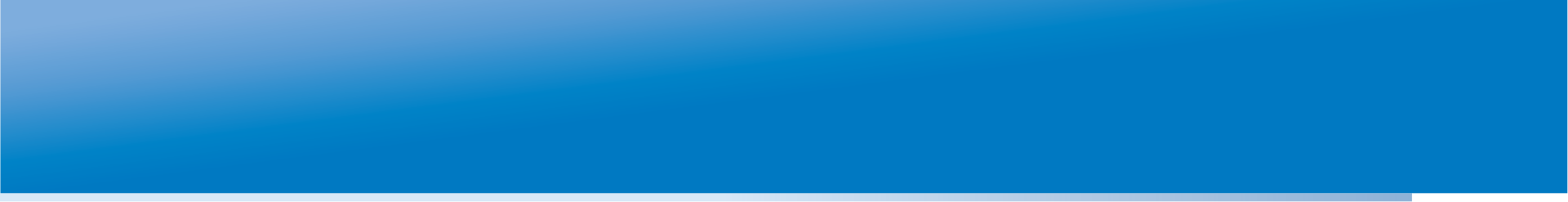 СПОСОБЫ ИНФОРМИРОВАНИЯ: АДМИНИСТРАЦИЯ ШКОЛЫ
Итоговый отчёт (национальный или региональный).
Отчёт по школе в сравнении с результатами школ из своего кластера, муниципалитета и региона.
Семинары и совещания, проводимые учредителем и муниципальными методическими службами для обсуждения результатов школ.
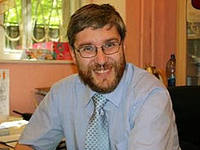 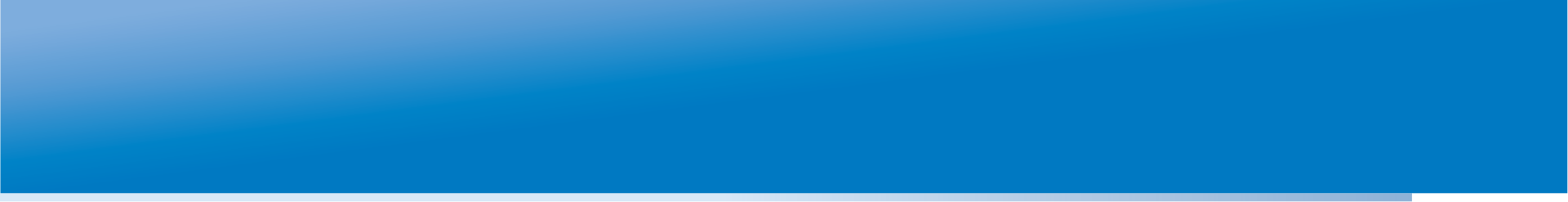 СПОСОБЫ ИНФОРМИРОВАНИЯ: СМИ
Пресс-релиз с основными результатами программы оценки.
Материалы для прессы, содержащие ответы на наиболее важные для СМИ вопросы.
Пресс-конференции и брифинги с участием прессы
Интервью ключевых специалистов и руководителей.
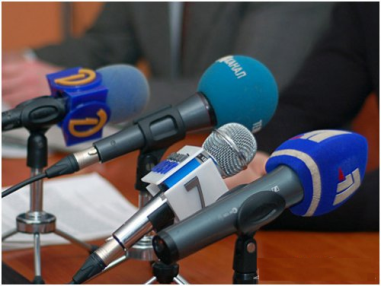 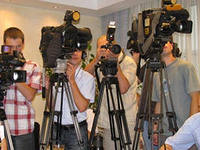 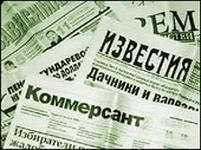 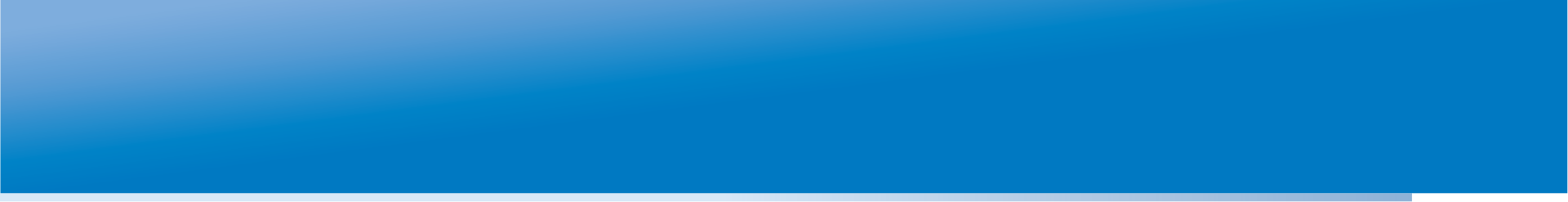 ПРИМЕР: SIMCE (Чили). Диссеминационная стратегия: Механизмы, Цели, Целевые группы, Содержание
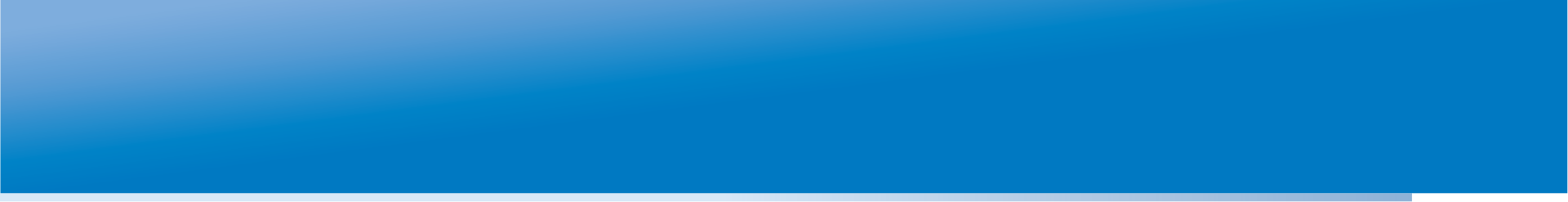 ЦЕНООБРАЗОВАНИЕ
Низкая цена или бесплатно!
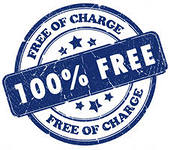 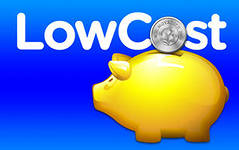 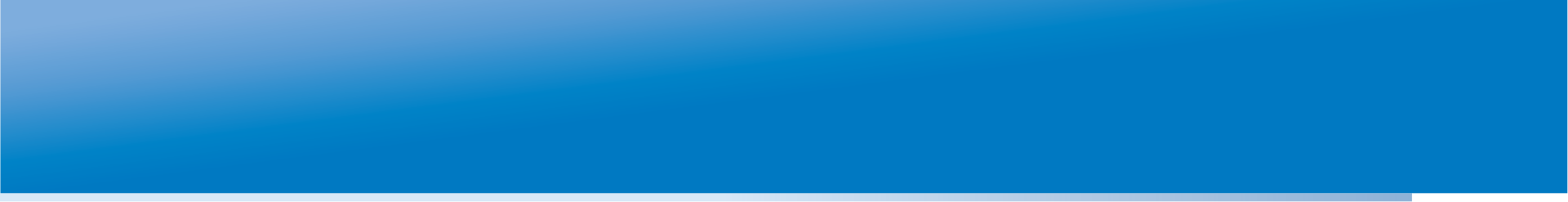 МАРКЕТИНГ
Реклама;
Изучение предпочтений целевых групп;
Информирование о продуктах.
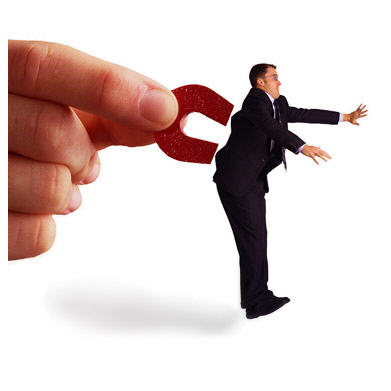 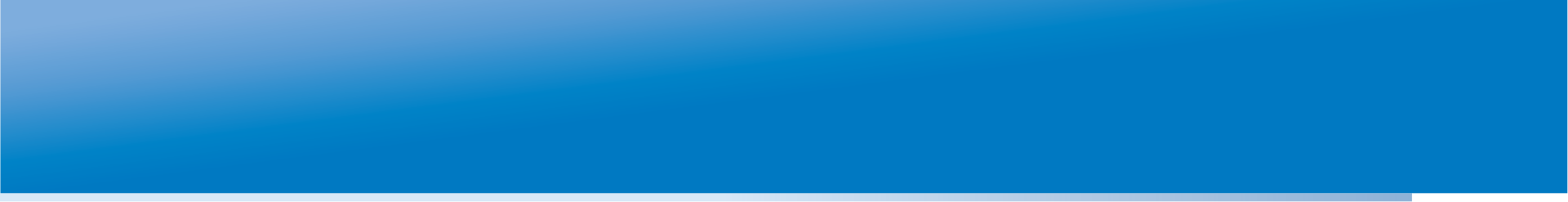 ЗАДАНИЕ 4.Распространение информации
Командам дается 25 минут на то, чтобы описать:
основные каналы распространения каждого информационного продукта;
виды затрат на его производство и стоимость (если возможно);
маркетинговые приёмы (каким образом обеспечить появление на рынке своего продукта для конкретной группы пользователей). 

 Каждой команде дается 10 минут на презентацию
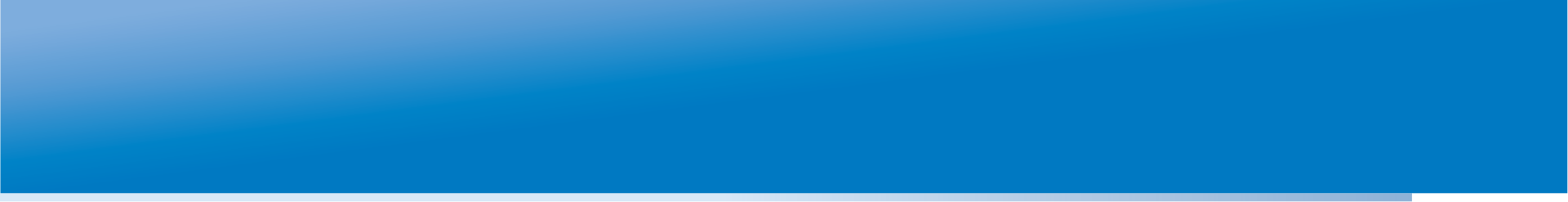 КОМММУНИКАЦИОННАЯ СТРАТЕГИЯ
Цель коммуникационной стратегии состоит в тщательном управлении первым впечатлением пользователей относительно того, что особенного конкретный информационный продукт может им предложить.
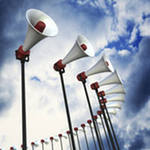 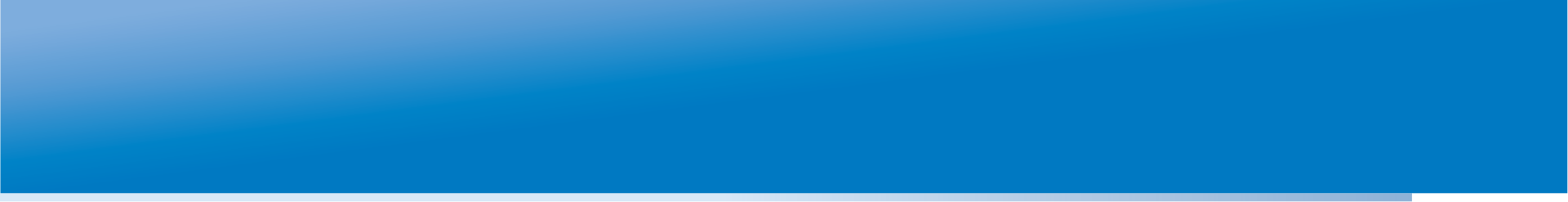 КОМММУНИКАЦИОННАЯ СТРАТЕГИЯ ДОЛЖНА УЧИТЫВАТЬ СЛЕДУЮЩИЕ АСПЕКТЫ
1. Достижение соглашения по количеству и содержанию ключевых сообщений о результатах оценки;
2. Предвидение вопросов, которые будут задаваться представителями СМИ и заинтересованных сторон, а также подготовка стандартных ответов для них;
3. Предвидение того, как журналисты и интересующиеся группы будут пытаться искажать ключевые сообщения;
4. Разработка механизмов наблюдения за реакцией заинтересованных субъектов о результатах оценки и реагирования на случаи неправильного использования данных в реальном времени.
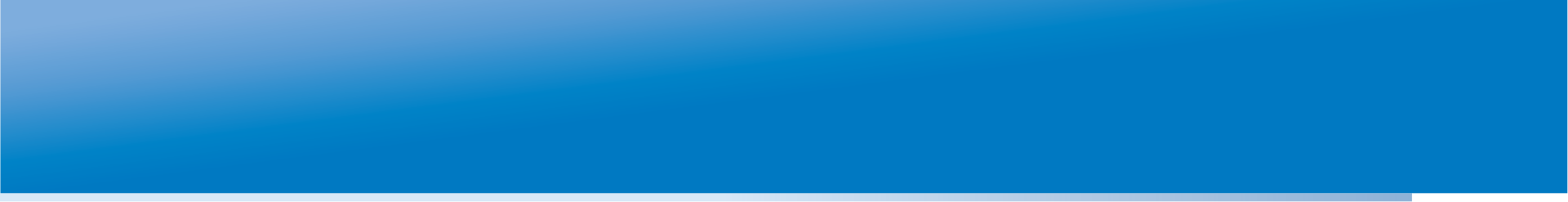 Пример 1. ЕНТ, Казахстан
Ключевое сообщение
Для организации и проведения ЕНТ в 2011 году из бюджета было выделено 500 млн. тенге, при этом участвовали 85% выпускников.
Ожидаемый вопрос.
Как Вы думаете, 85% участие выпускников не является следствием недоверия к результатам проведения ЕНТ?
Стандартный ответ.
Нет, так как данная процедура является добровольной, часть выпускников поступает в организации профессионального образования, как следствие сдают экзамены в традиционной форме.
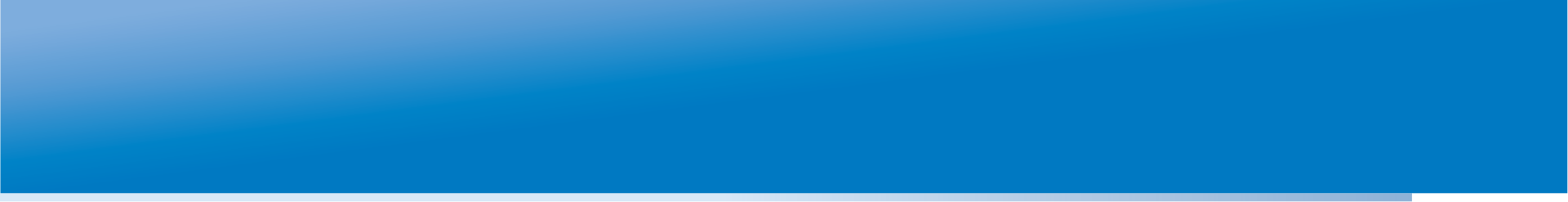 Пример 2. ЕНТ, Казахстан
Ключевое сообщение
Пороговое значение в 50 баллов из 100 возможных преодолели 80% участников тестирования.
Ожидаемый вопрос.
Какой процент аппеляционных заявлений был удовлетворен? Означает ли это что среди вопросов высок процент некорректных?
Стандартный ответ.
20% аппеляционных заявлений было удовлетворено. Это связано с тем, что в учебниках по истории Казахстана разных авторов содержатся расхождения в датах. С текущего года стали исключать, содержащие даты, сведения о которых разнятся в учебниках.
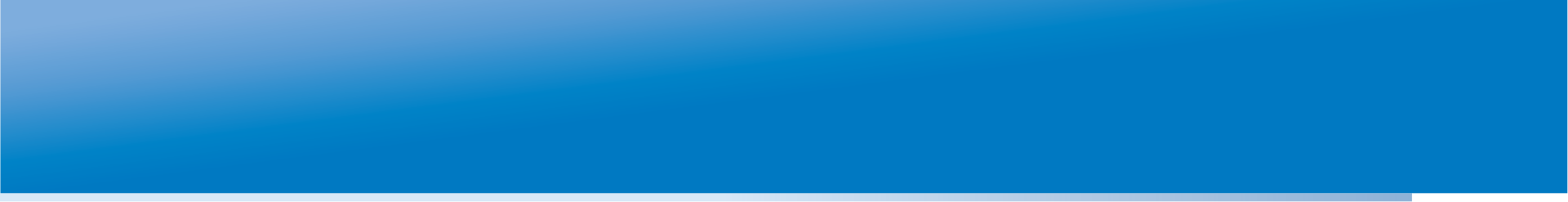 Информирование. Опыт ЕГЭ.
Особенно важными периодами информирования являются запуск  программы оценки и её завершение. В первом случае необходимо объявить цели и задачи проведения теста, а во втором – сообщить о его результатах и возникших сбоях и нарушениях.
Доверие к результатам оценки зависит от того, насколько оперативно и убедительно команда, ответственная за оценку, может реагировать на возникающие проблемы и критические замечания.
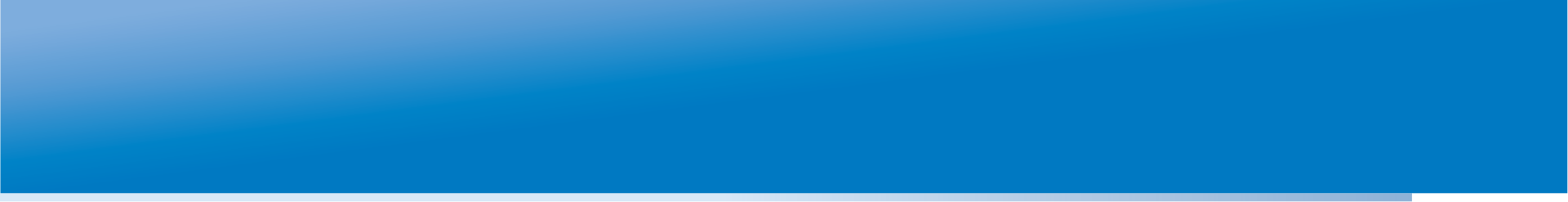 МОНИТОРИНГ ОБЩЕСТВЕННОГО МНЕНИЯ
Мониторинг общественного мнения – два способа:
Найм специализированной компании,
проводящей медиа-мониторинг ключевых СМИ.
Определение в команде сотрудника, в функционал которого будет включена задача по отслеживанию этой информации.

Полученная информация должна рассматриваться и обсуждаться систематически и  регулярно – наиболее часто в период публикации результатов оценки. В команде по проведению оценки необходимо иметь конкретного специалиста, который будет управлять всей этой деятельностью
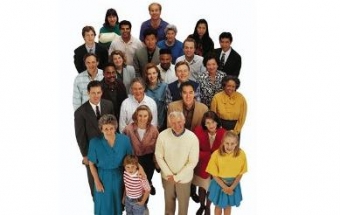 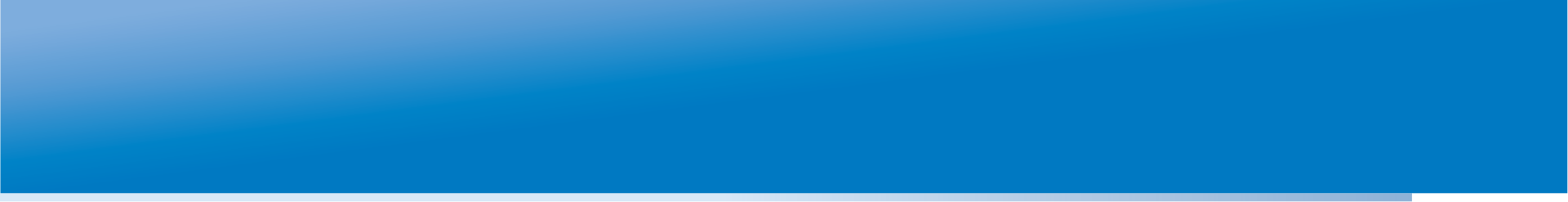 КОМММУНИКАЦИОННАЯ СТРАТЕГИЯ
Если процесс обмена информацией спроектирован и управляется неумело, то тем самым вы предоставляете пользователям свободу выносить свои собственные суждения по поводу качества и полезности для них продуктов и услуг.
А это крах вашей стратегии!
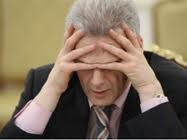 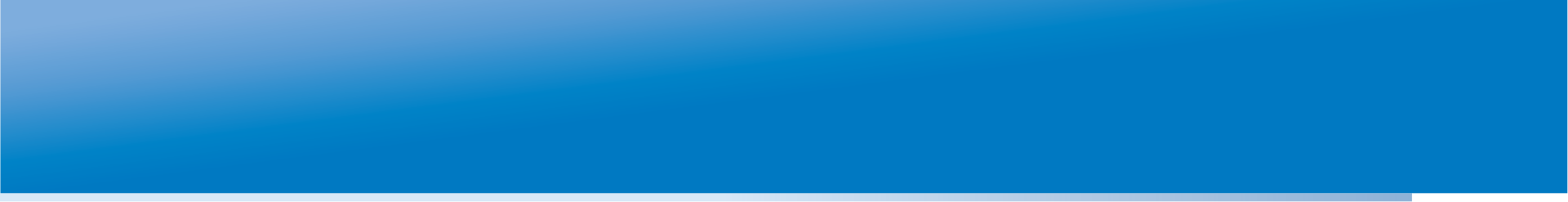 ЗАДАНИЕ 5.Стратегия коммуникации
Командам дается 30 минут на то, чтобы подготовить предложения для коммуникационного плана: 
ключевые сообщения, которые будут постоянно озвучиваться официальными представителями организаций;
возможные вопросы к ключевым сообщениям и стандартные ответы на них;
механизмы отслеживания реакций заинтересованных групп и способы реагирования на них;

 Каждой команде дается 10 минут на презентацию
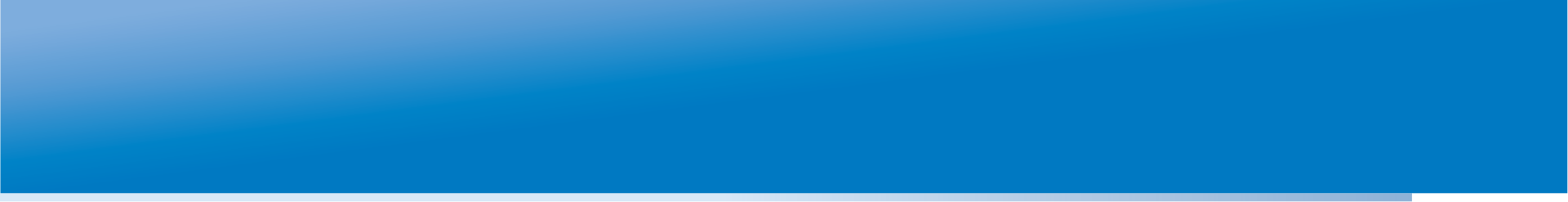 СПАСИБО ЗА ВНИМАНИЕ!
iavaldman@gmail.com
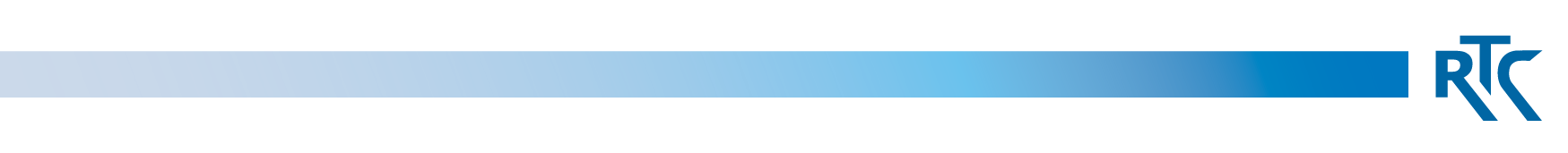 rtc.imerae@gmail.com
WWW.RTC-EDU.RU